Diving into Mastery Guidance for Educators
Each activity sheet is split into three sections, diving, deeper and deepest, which are represented by the following icons:
These carefully designed activities take your children through a learning journey, initially ensuring they are fluent with the key concept being taught; then applying this to a range of reasoning and problem-solving activities. 

These sheets might not necessarily be used in a linear way. Some children might begin at the ‘Deeper’ section and in fact, others may ‘dive straight in’ to the ‘Deepest’ section if they have already mastered the skill and are applying this to show their depth of understanding.
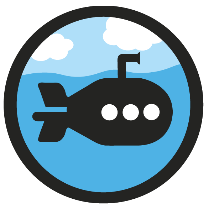 Diving
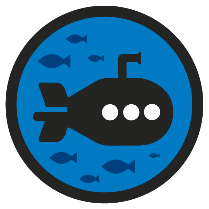 Deeper
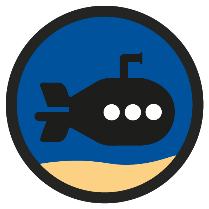 Deepest
Aim
Read, write and convert time between analogue and digital 12- and 24-hour clocks.
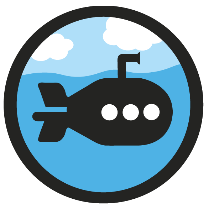 Analogue to Digital – 12 Hour
Diving
Which answers correctly match the time shown on each analogue clock?
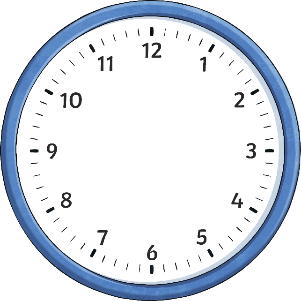 20 minutes past 7
a.m.
quarter past 7
7:15 a.m.
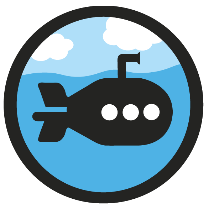 Analogue to Digital – 12 Hour
Diving
Which answers correctly match the time shown on each analogue clock?
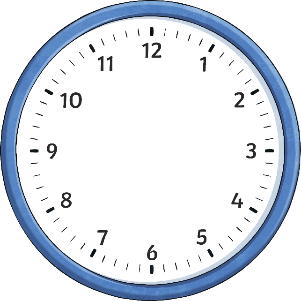 25 minutes past 3
p.m.
quarter past 3
3:12 p.m.
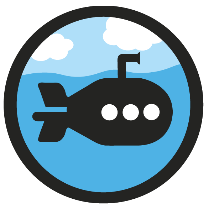 Analogue to Digital – 12 Hour
Diving
Which answers correctly match the time shown on each analogue clock?
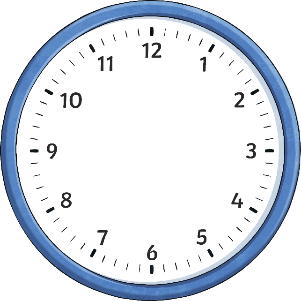 10 minutes past 9
p.m.
ten past 9
9:05 p.m.
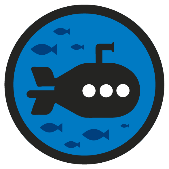 Analogue to Digital – 12 Hour
Deeper
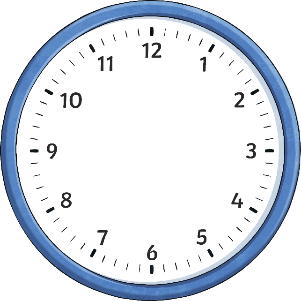 This clock is running 11 minutes fast.
Sebastian
I think the correct time is 9:54 a.m.
p.m.
I think the correct time is 10:16 a.m.
Balvinder
Sebastian is correct. When a clock is fast, that means that the real time is 11 minutes before the time shown on the clock. This means that you need to count backwards 11 minutes from the time shown in order to find the correct time. 10:05 a.m. – 11 minutes = 9:54 a.m.
Which child do you agree with and why?
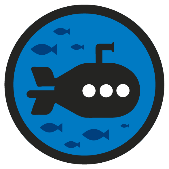 Analogue to Digital – 12 Hour
Deeper
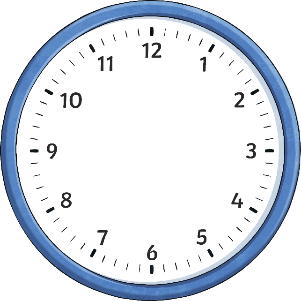 On this clock, the hour hand is hidden. Seren and Conor are thinking of times the clock could be showing. Explain if you agree or disagree with each of their statements.
p.m.
Seren
I think that the clock could be showing 3:20 p.m.
Seren is incorrect. You would be able to see the hour hand if the time was 3:20 p.m. as it would be just after the 3 on the clock.
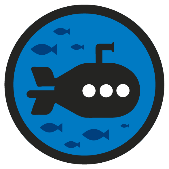 Analogue to Digital – 12 Hour
Deeper
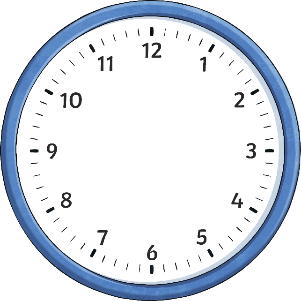 On this clock, the hour hand is hidden. Seren and Conor are thinking of times the clock could be showing. Explain if you agree or disagree with each of their statements.
p.m.
Seren
Conor
I think that the clock could be showing 3:20 p.m.
I think the clock could be showing 10:20 p.m.
Conor is correct. The hour hand would be just past 10 on the clock if the time was 10:20 p.m. so it would be covered up. The minute hand would be visible and pointing at 4 to show that is 20 past the hour.
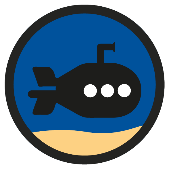 Analogue to Digital – 12 Hour
Deepest
What time am I?
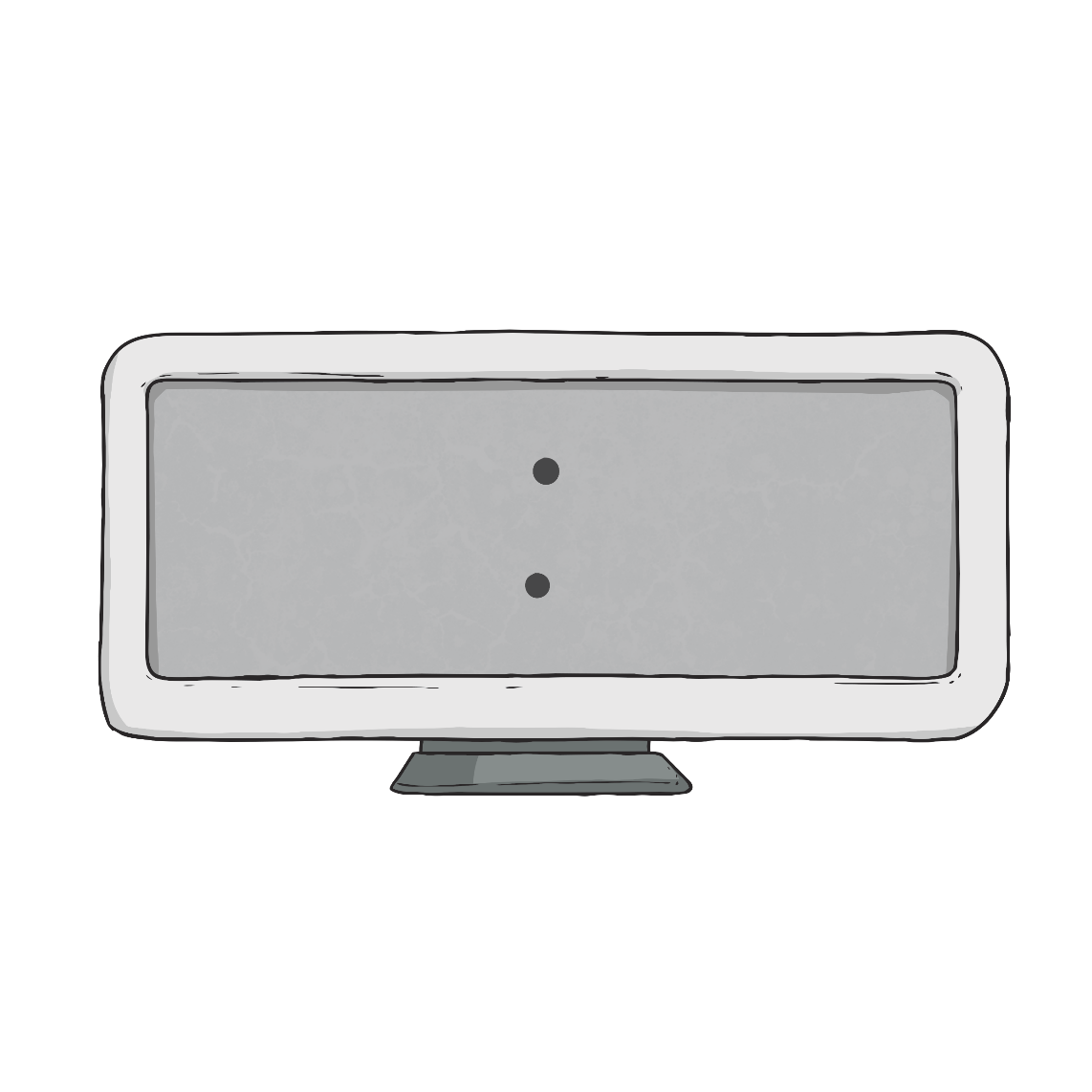 My hour is an even number.
2, 4, 6, 8, 10, 12
I am a p.m. time.
If I was shown on an analogue clock, my minute hand would be opposite the number 12 on the clock face.
?? ??
10 30
pointing at 6
My hour is 120 minutes before midnight.
10
Can you make up your own ‘What time am I?’ question like this one?
I am 10:30 p.m.
Analogue to Digital – 12 Hour
Dive in by completing your own activity!
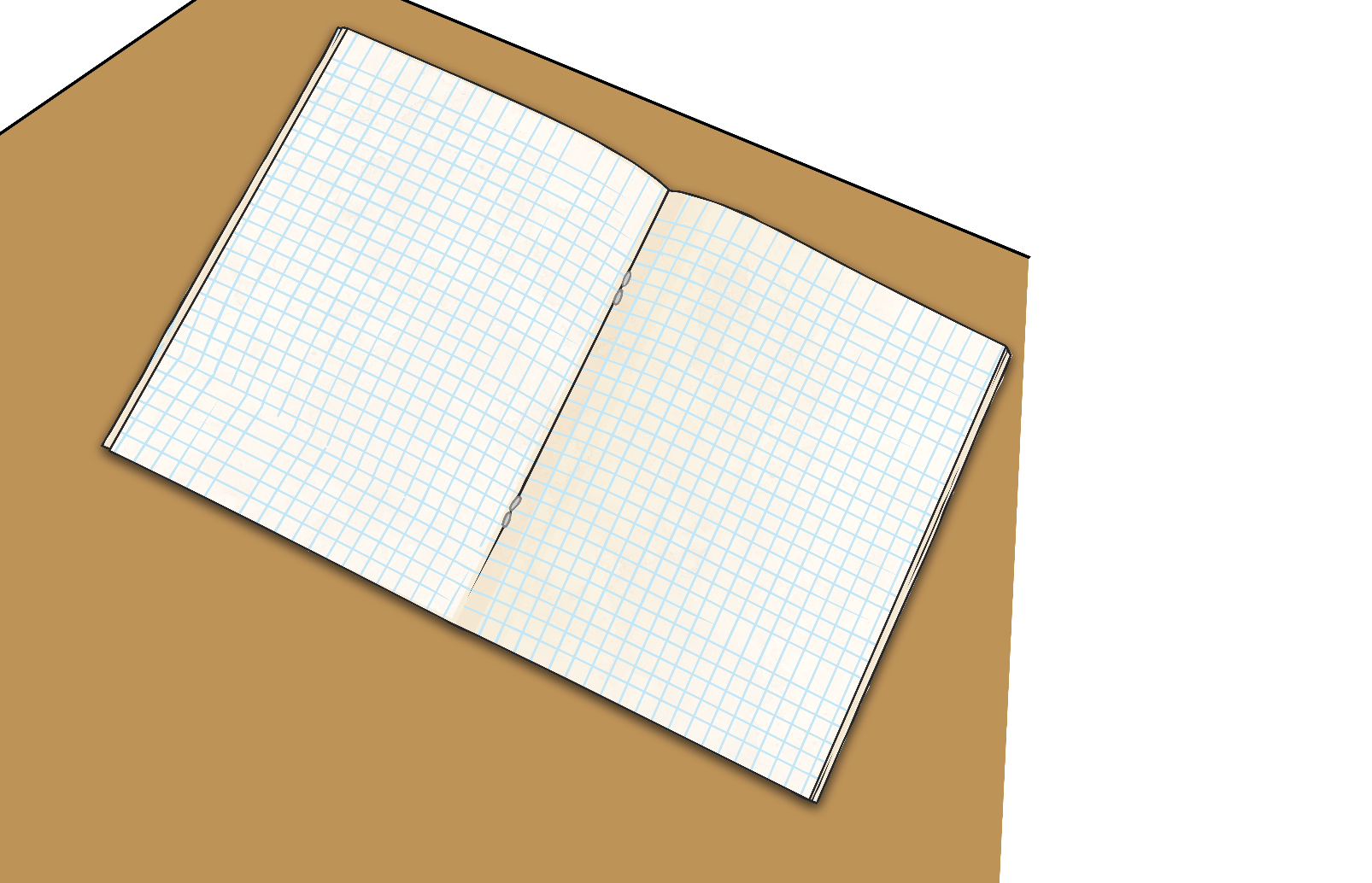 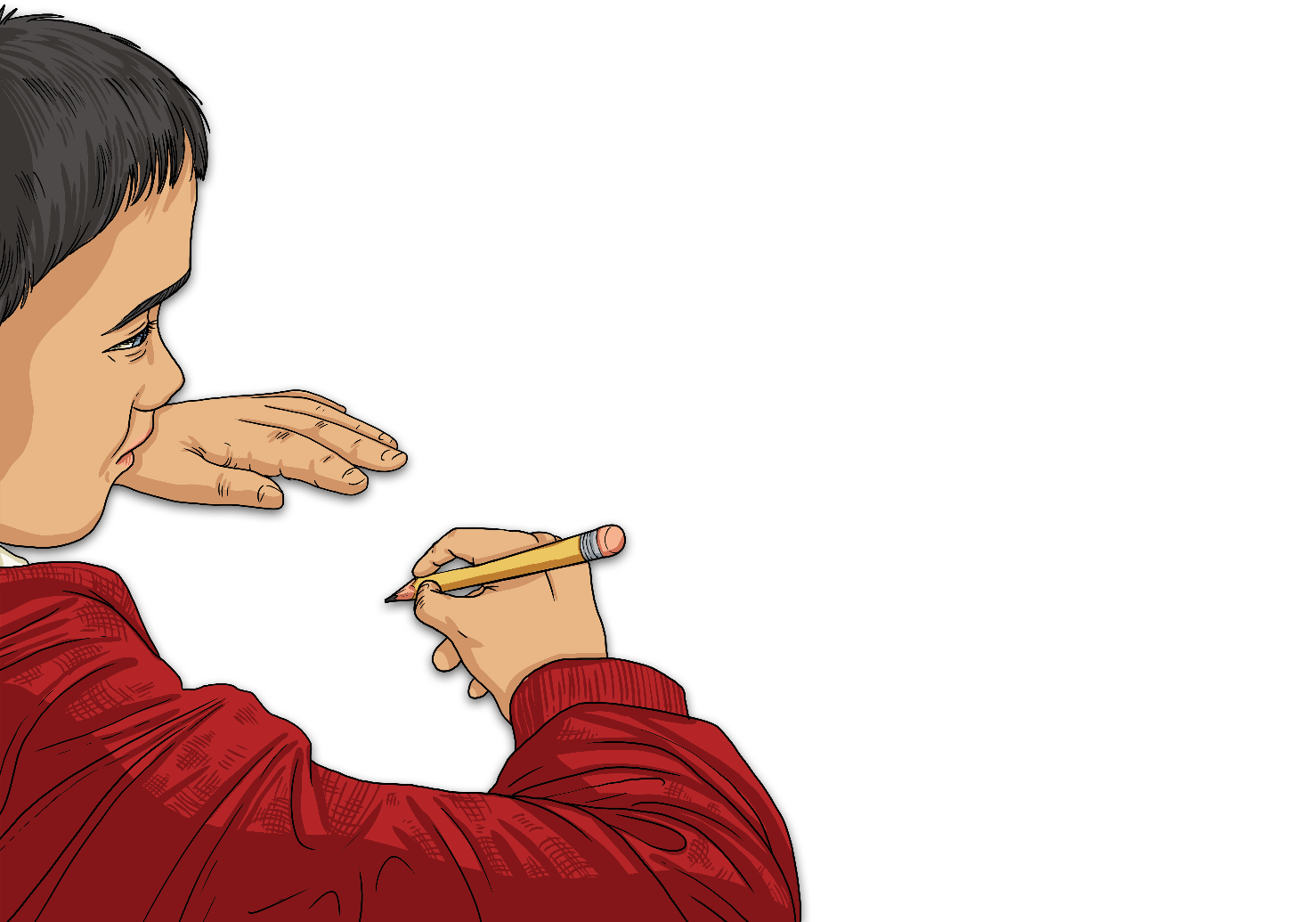 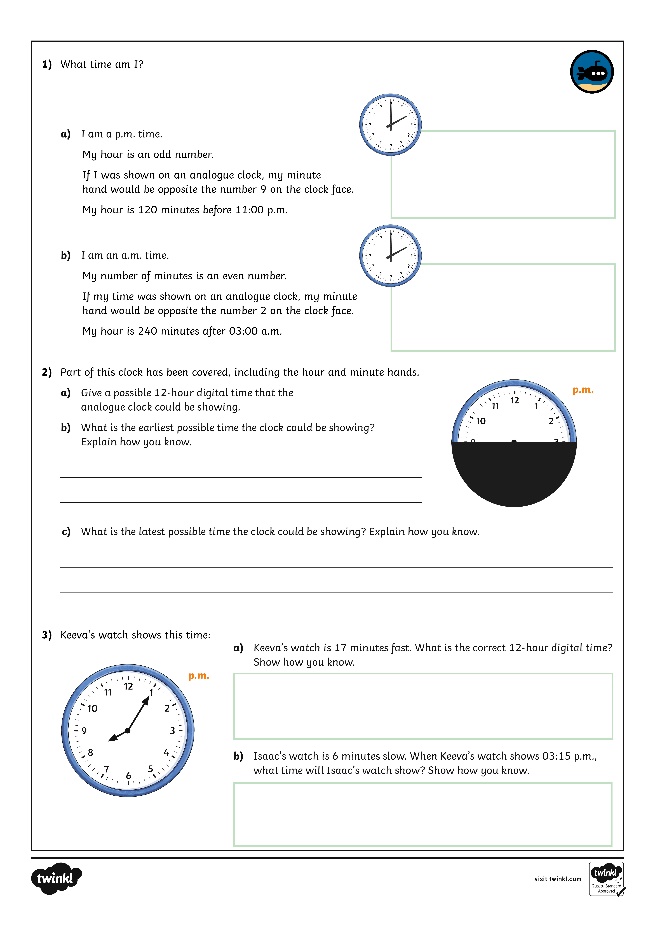 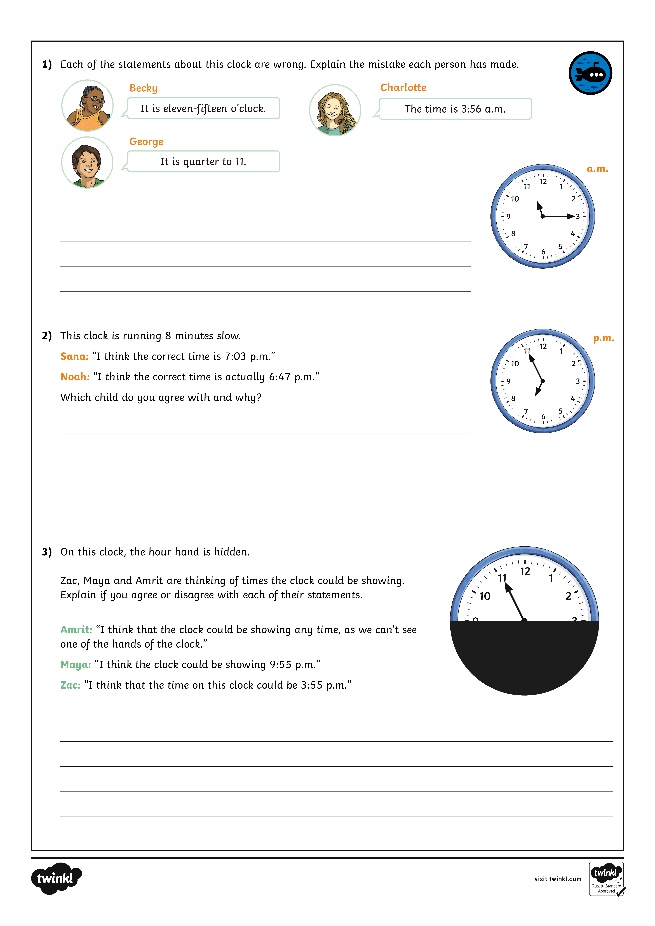 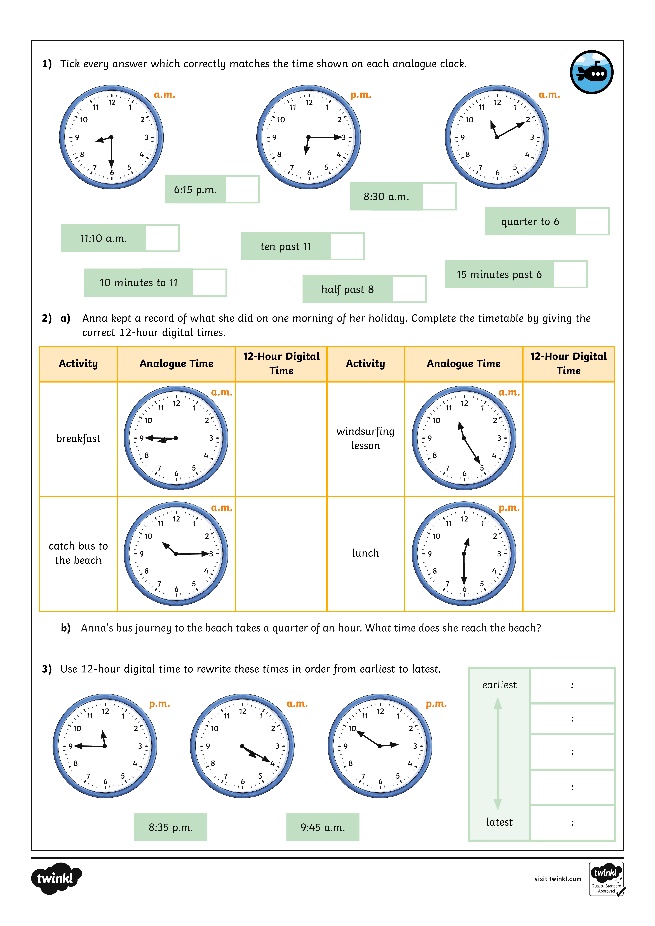 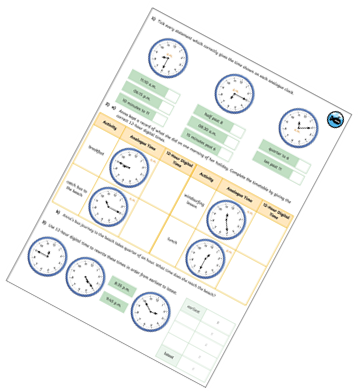 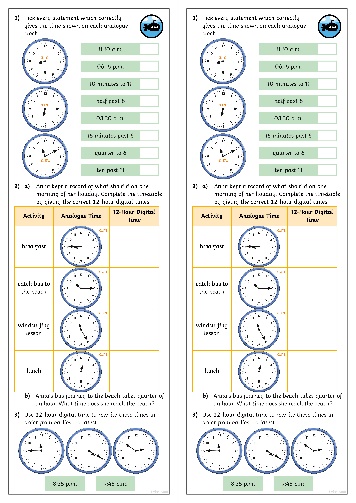 Need Planning to Complement this Resource?
National Curriculum Aim
Read, write and convert time between analogue and digital 12- and 24-hour clocks.
For more planning resources to support this aim, click here.
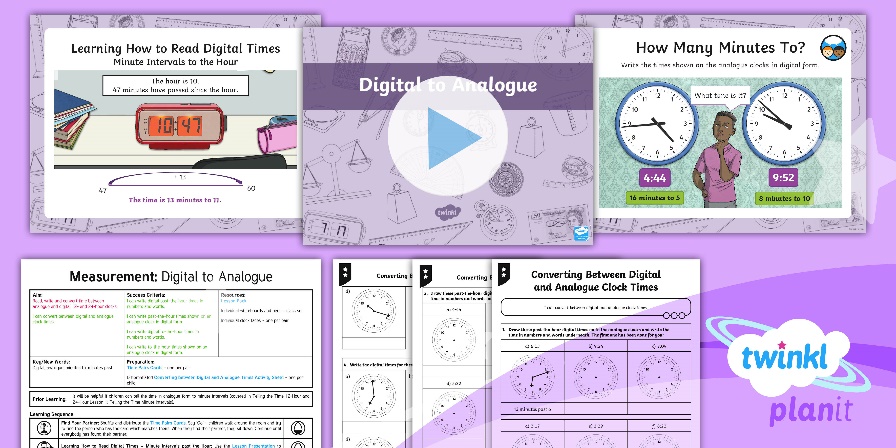 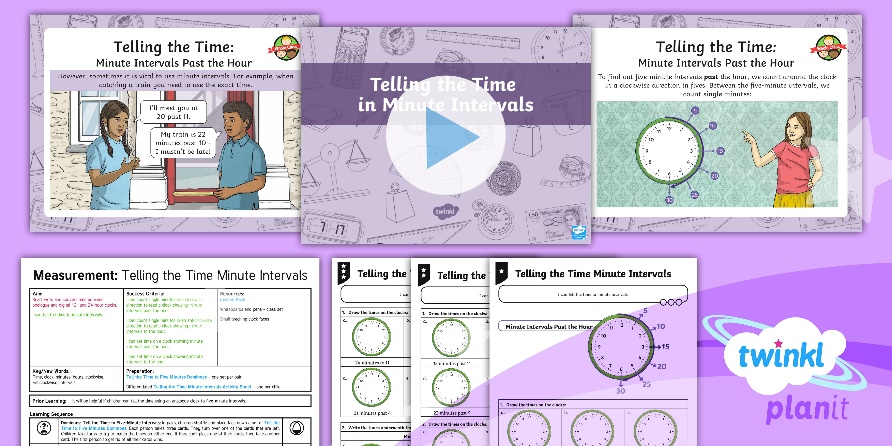 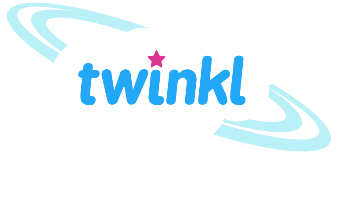 Twinkl PlanIt is our award-winning scheme of work with over 4000 resources.